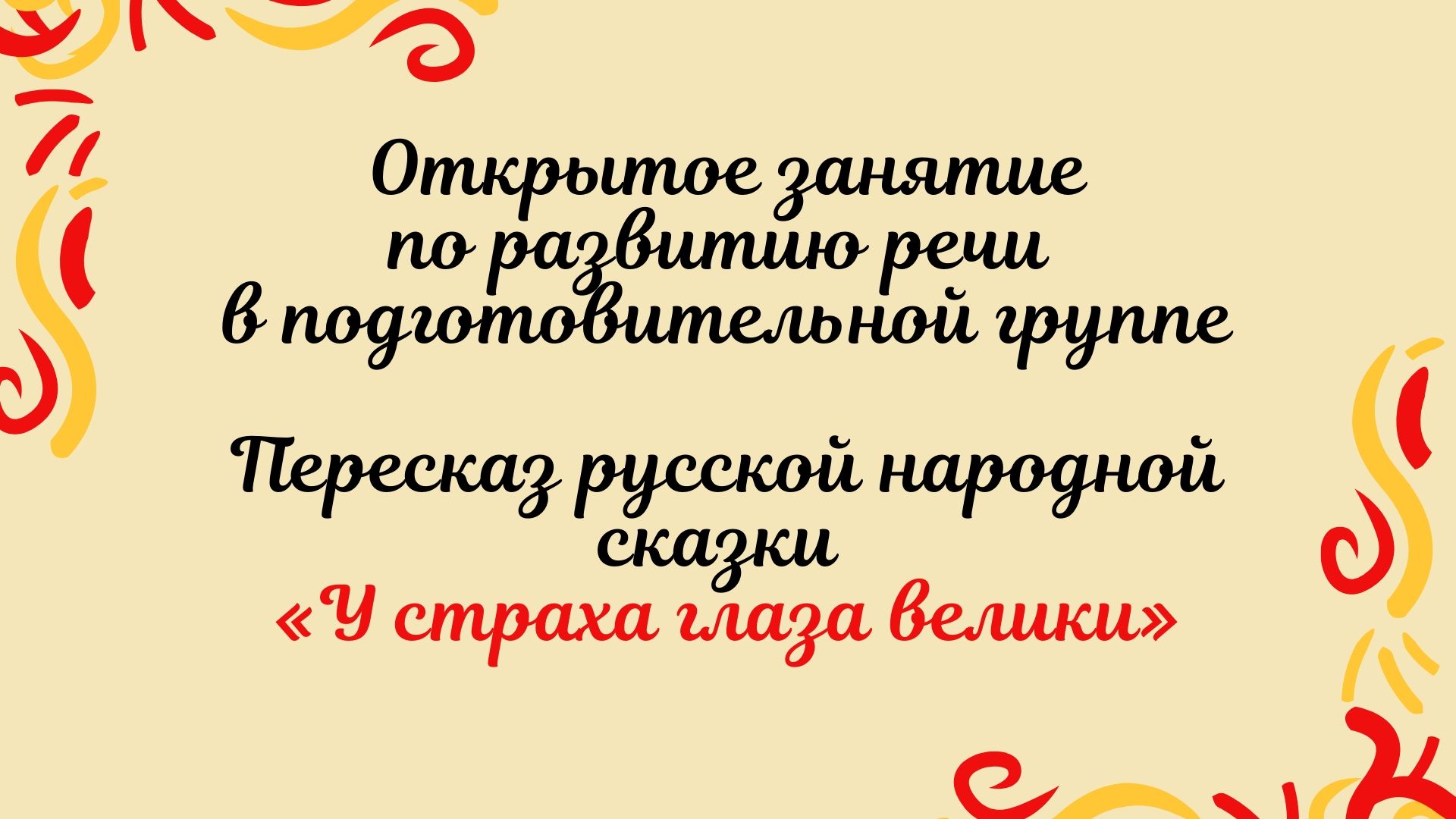 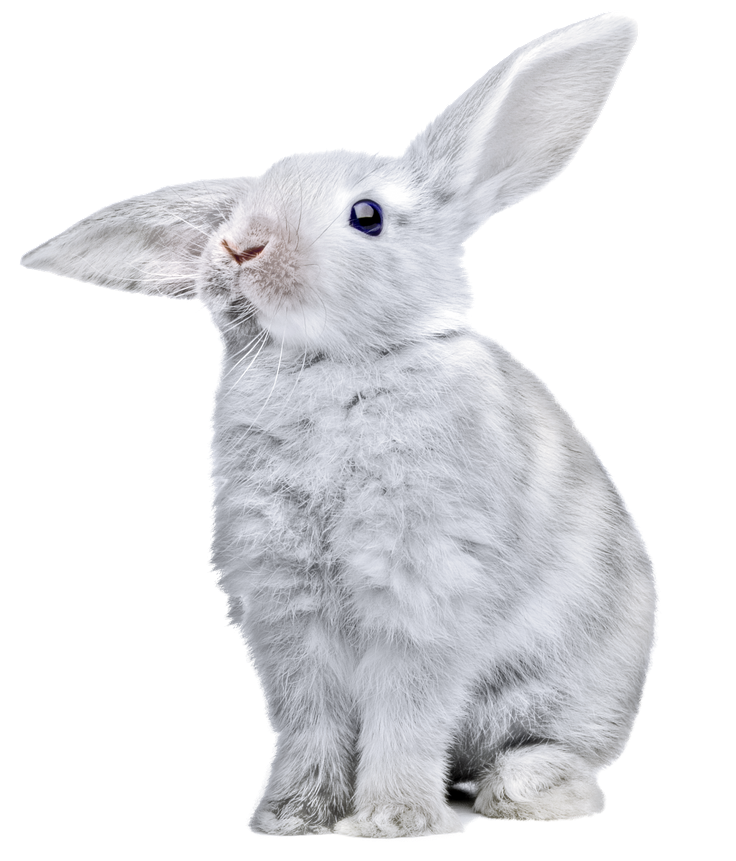 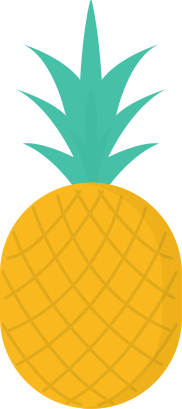 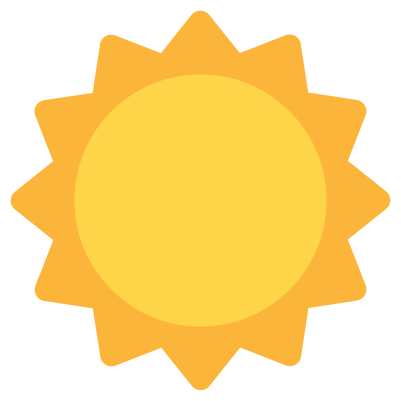 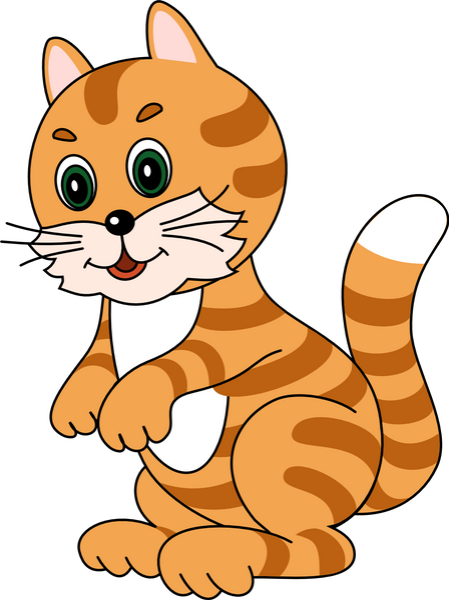 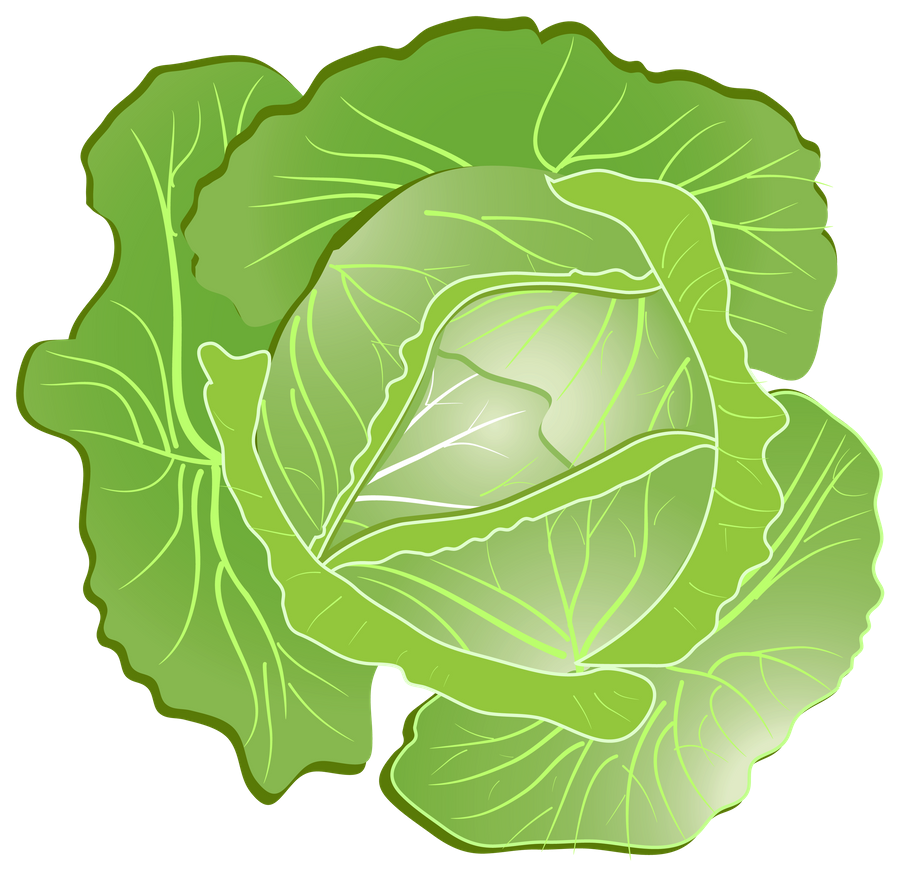 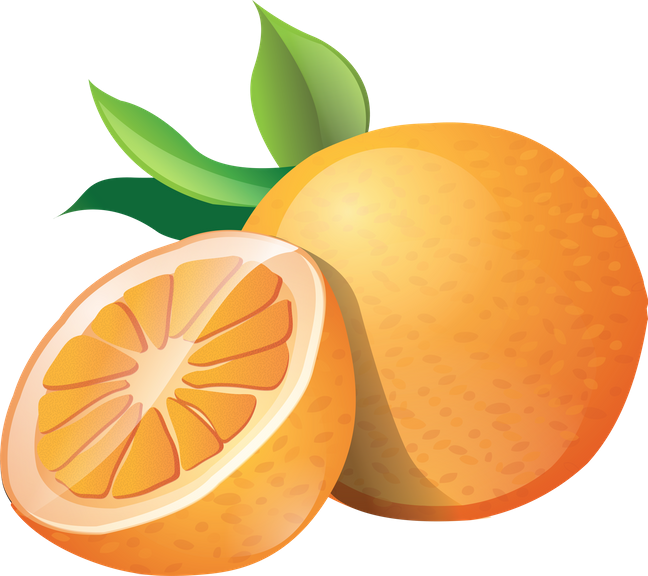 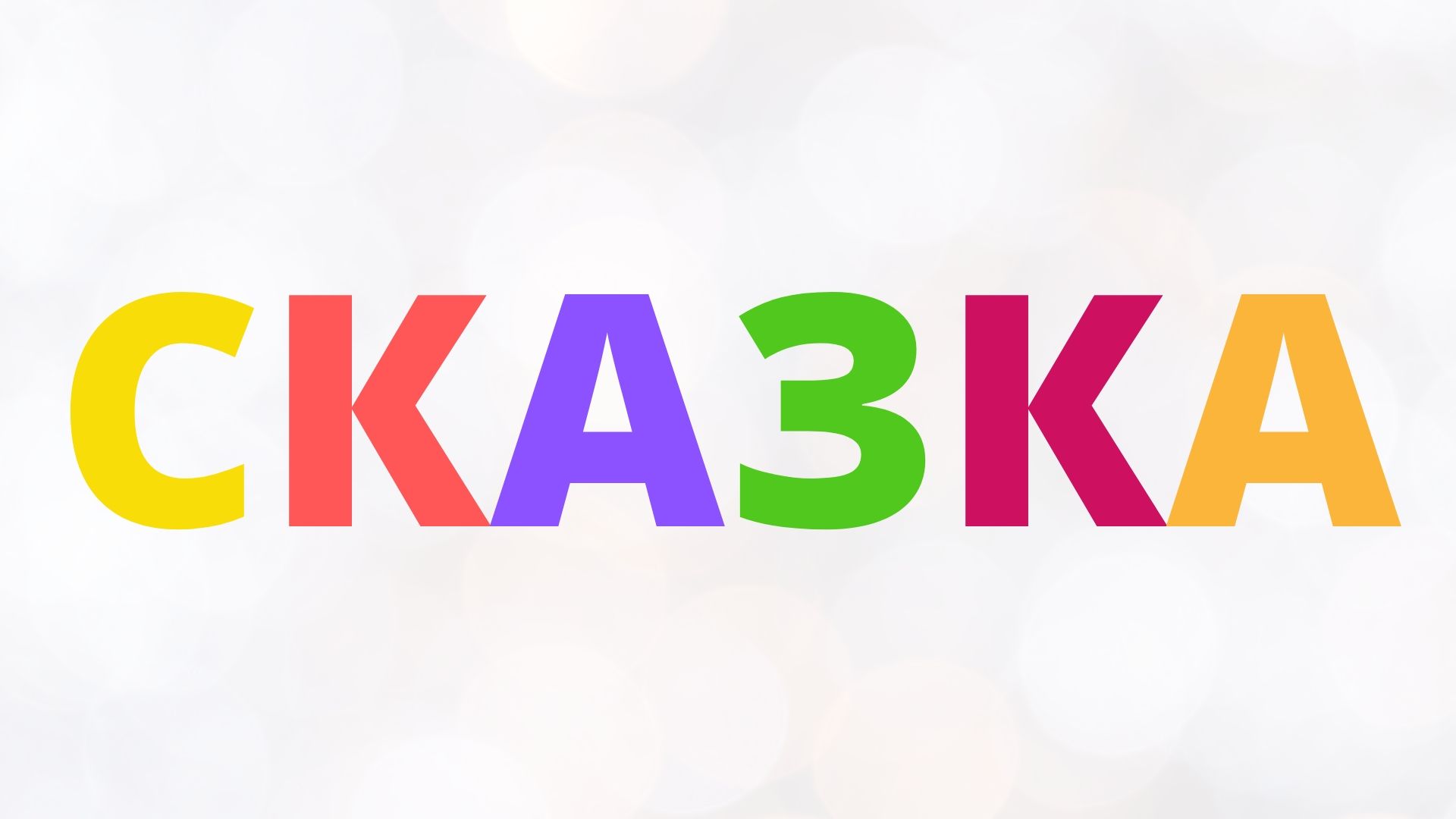 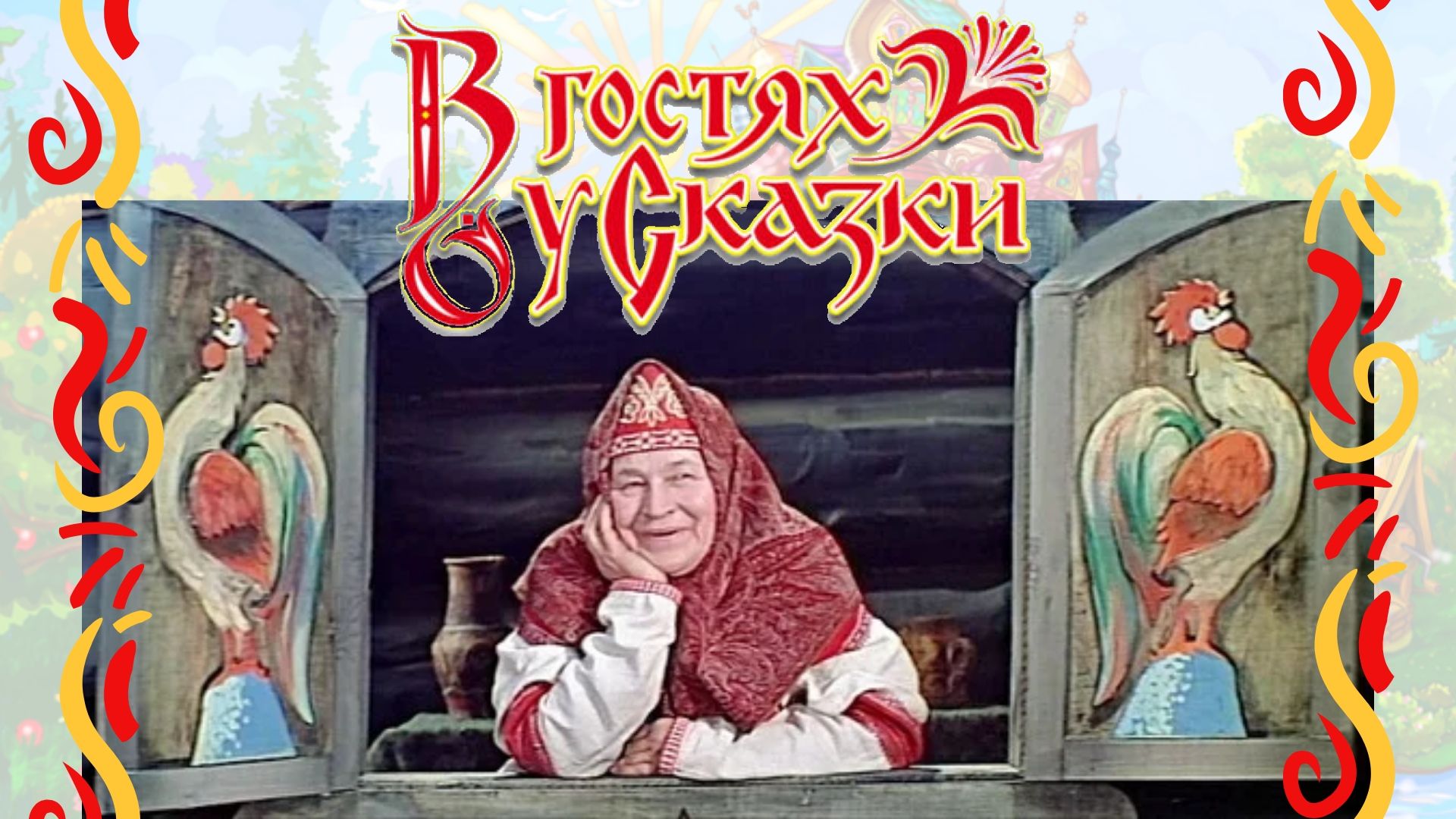 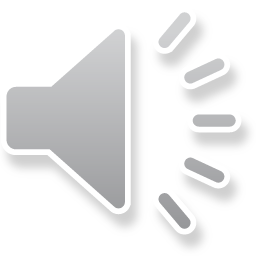 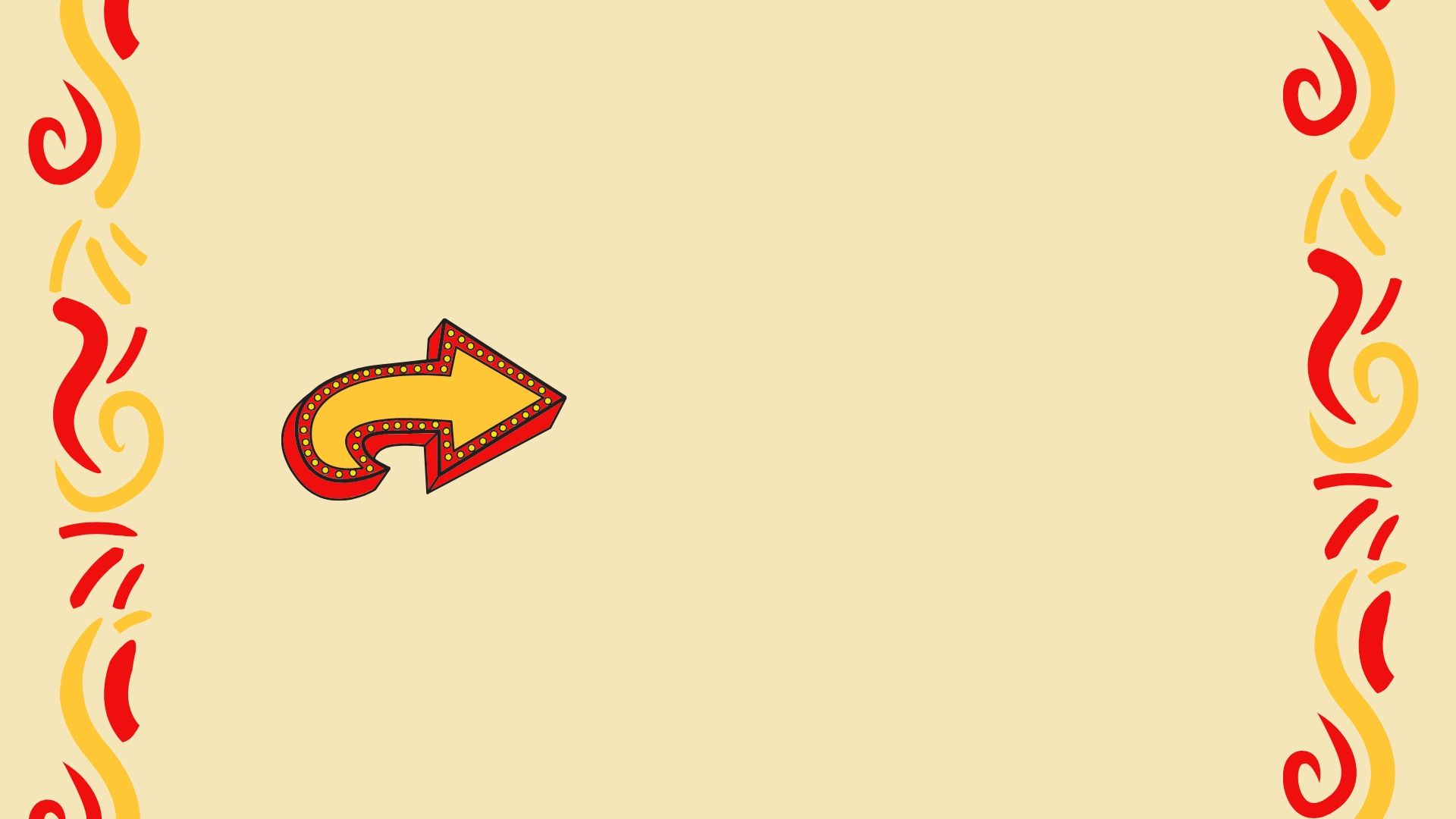 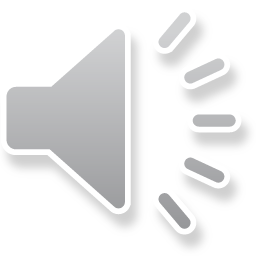 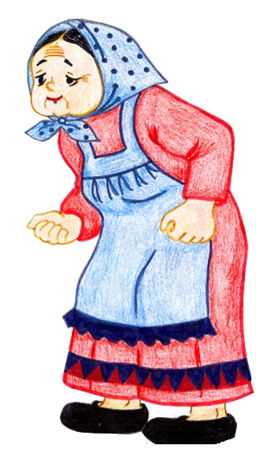 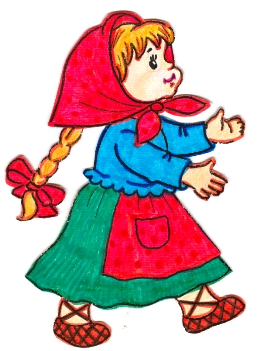 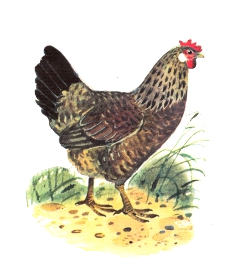 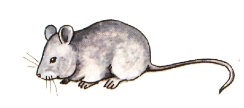 Хохотушка
Норушка
Старушка
Клохтушка
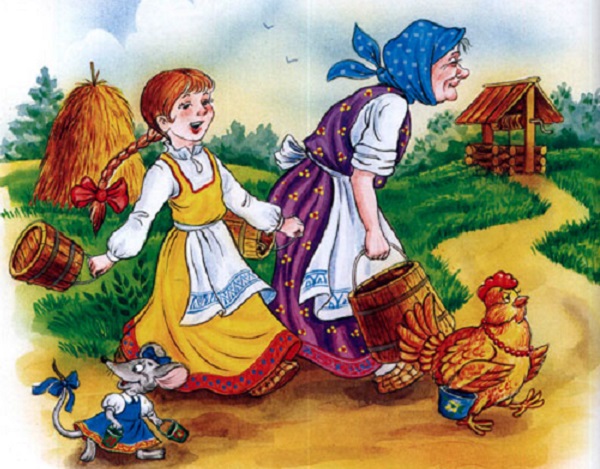 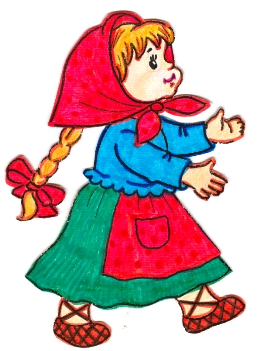 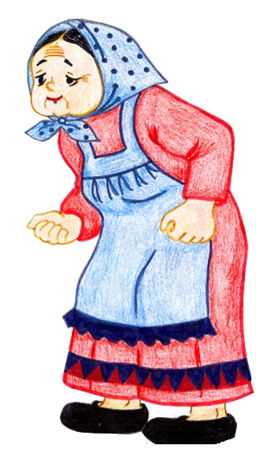 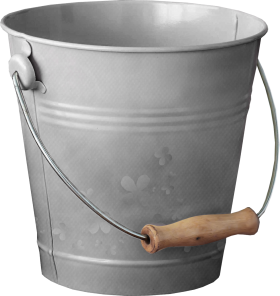 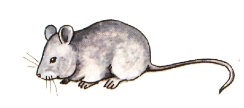 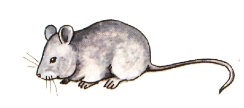 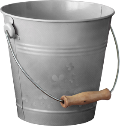 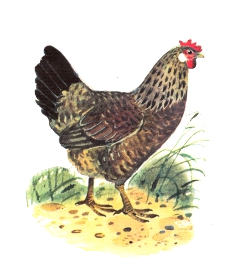 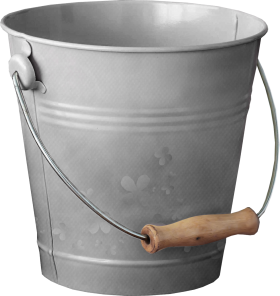 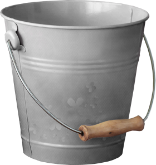 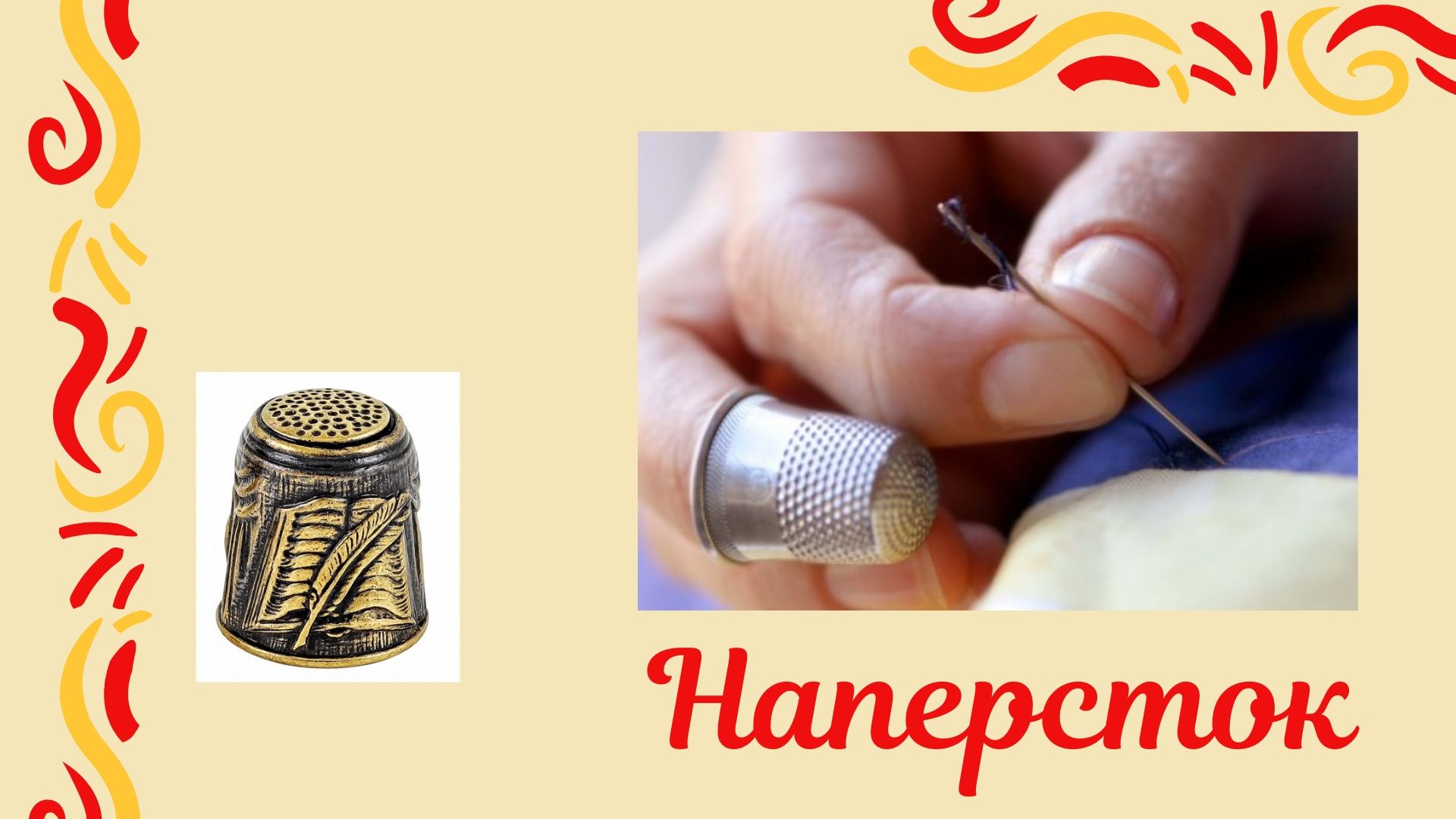 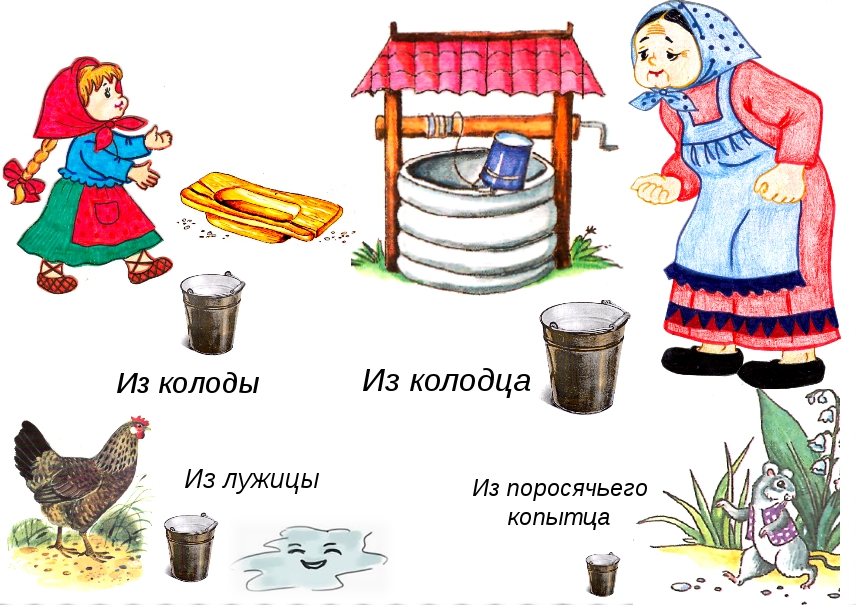 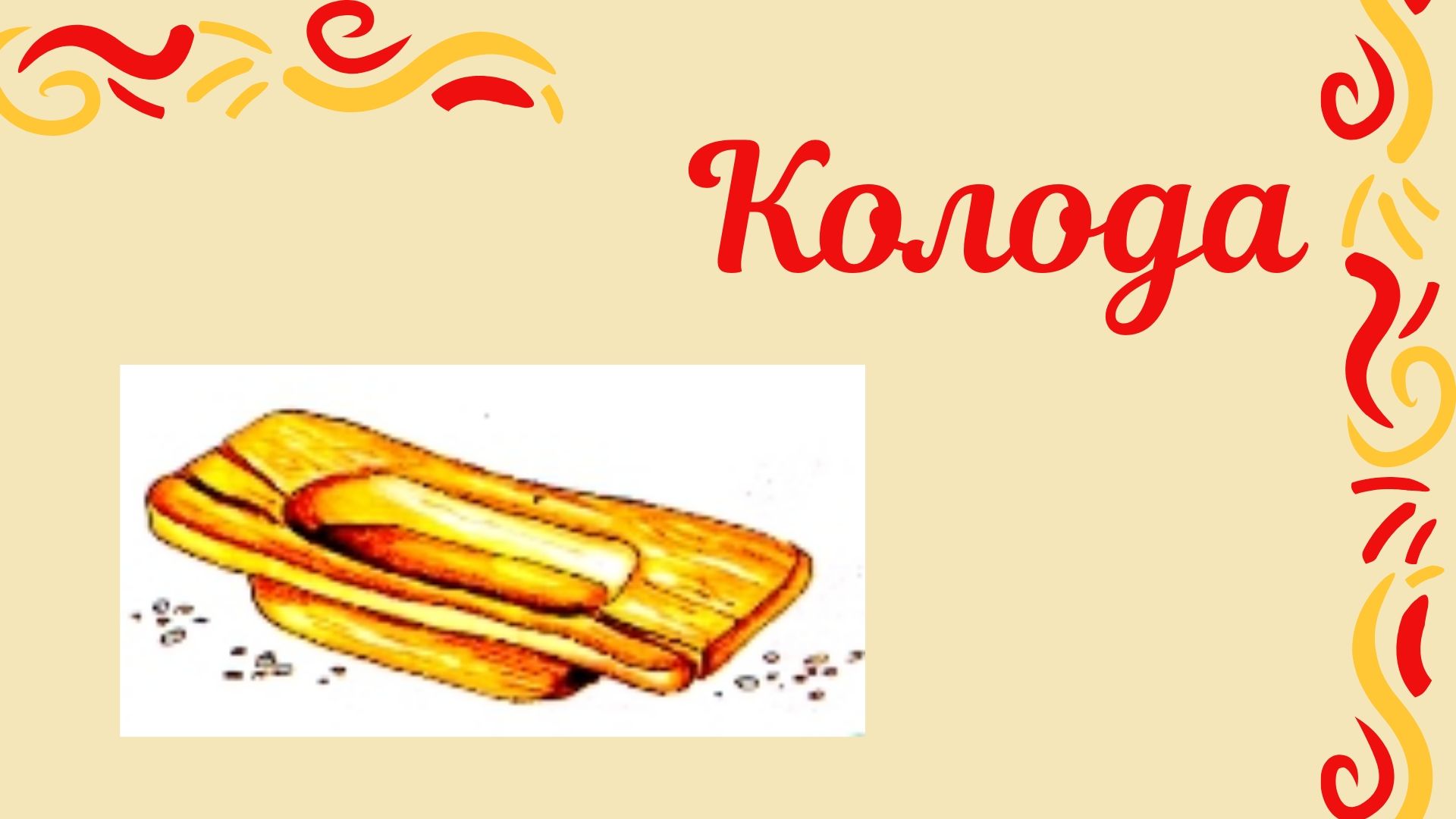 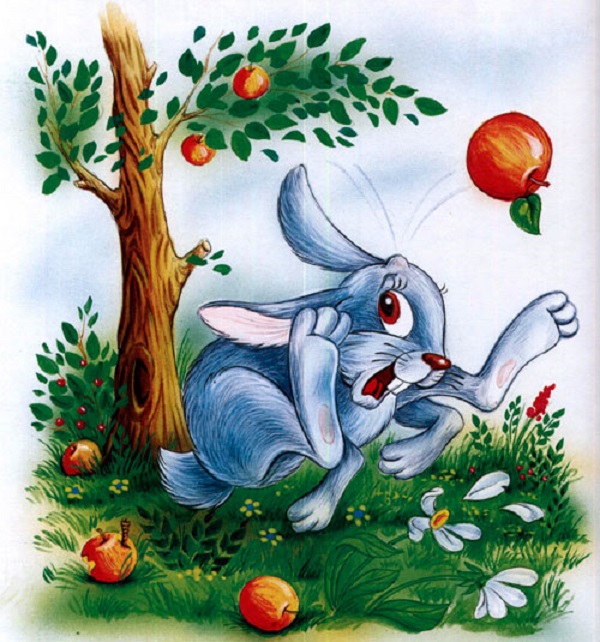 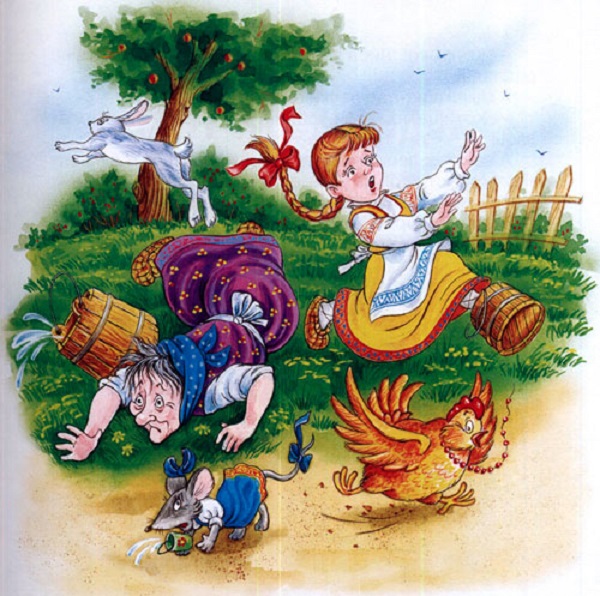 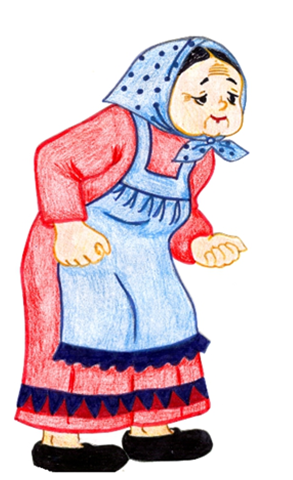 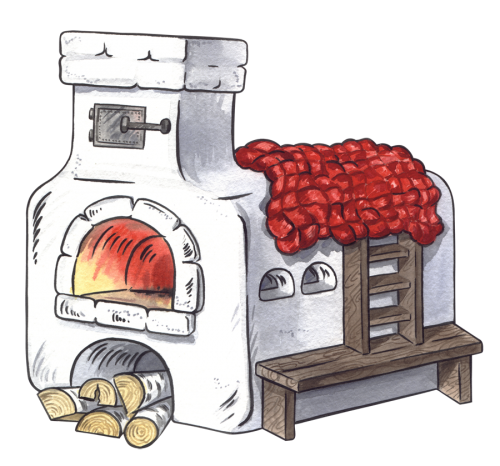 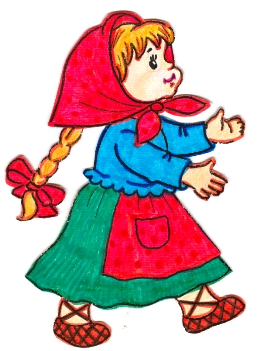 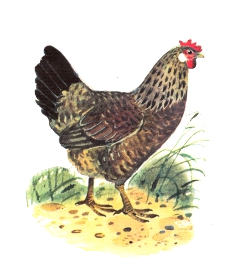 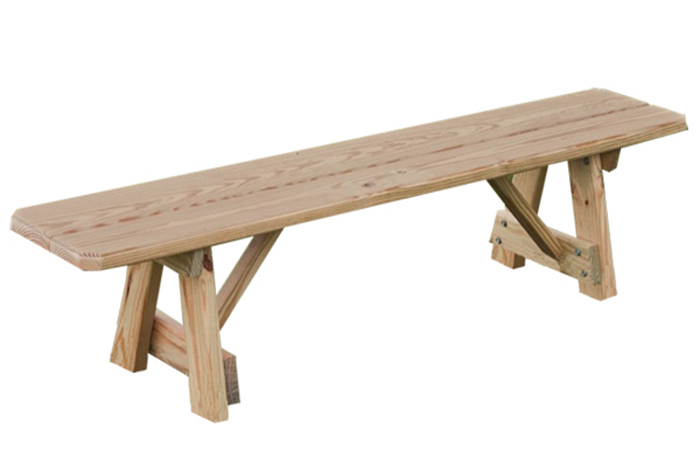 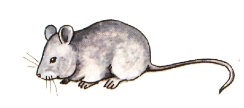 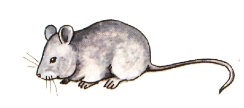 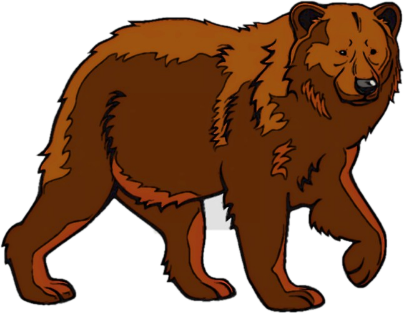 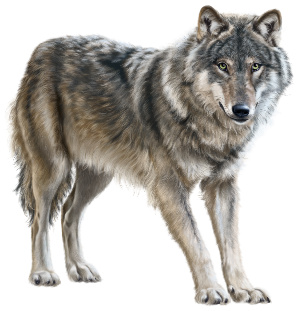 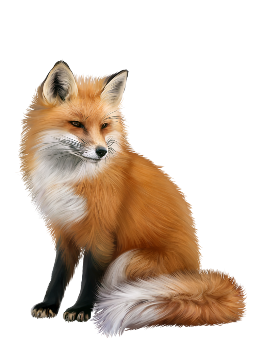 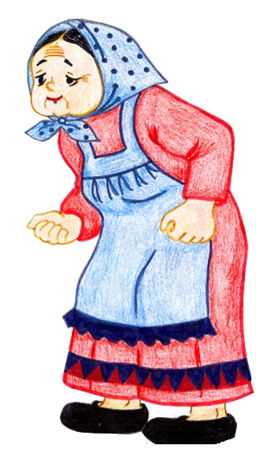 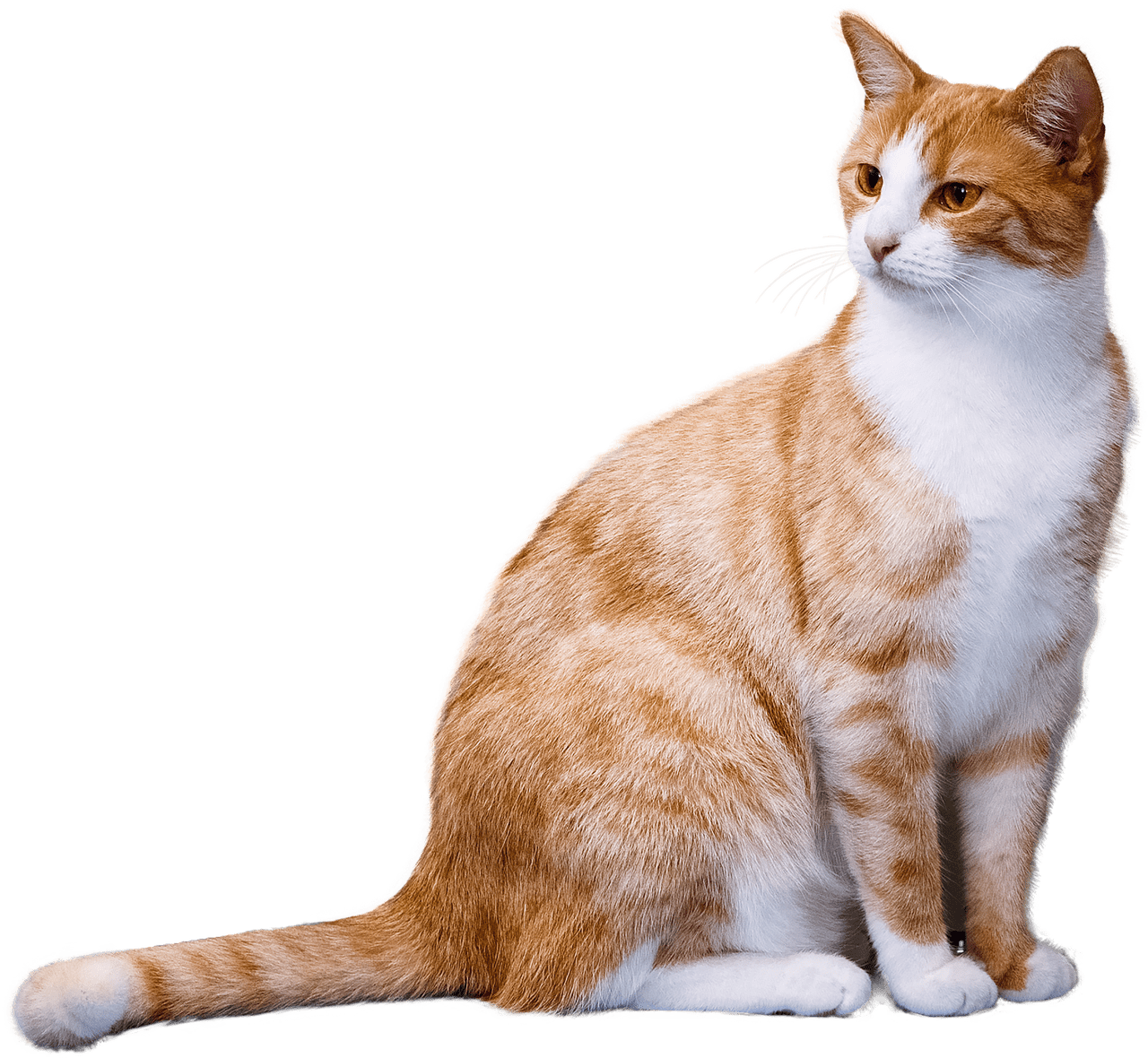 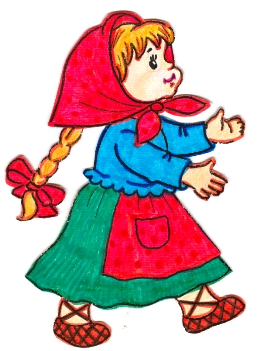 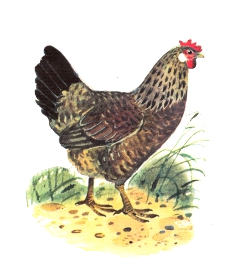 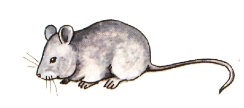 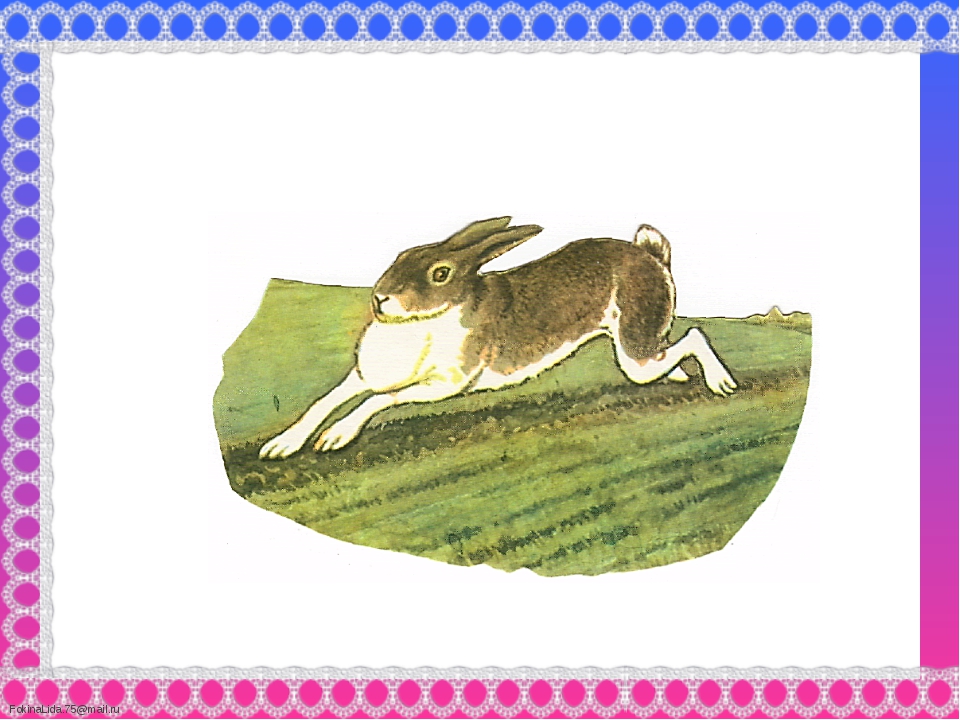 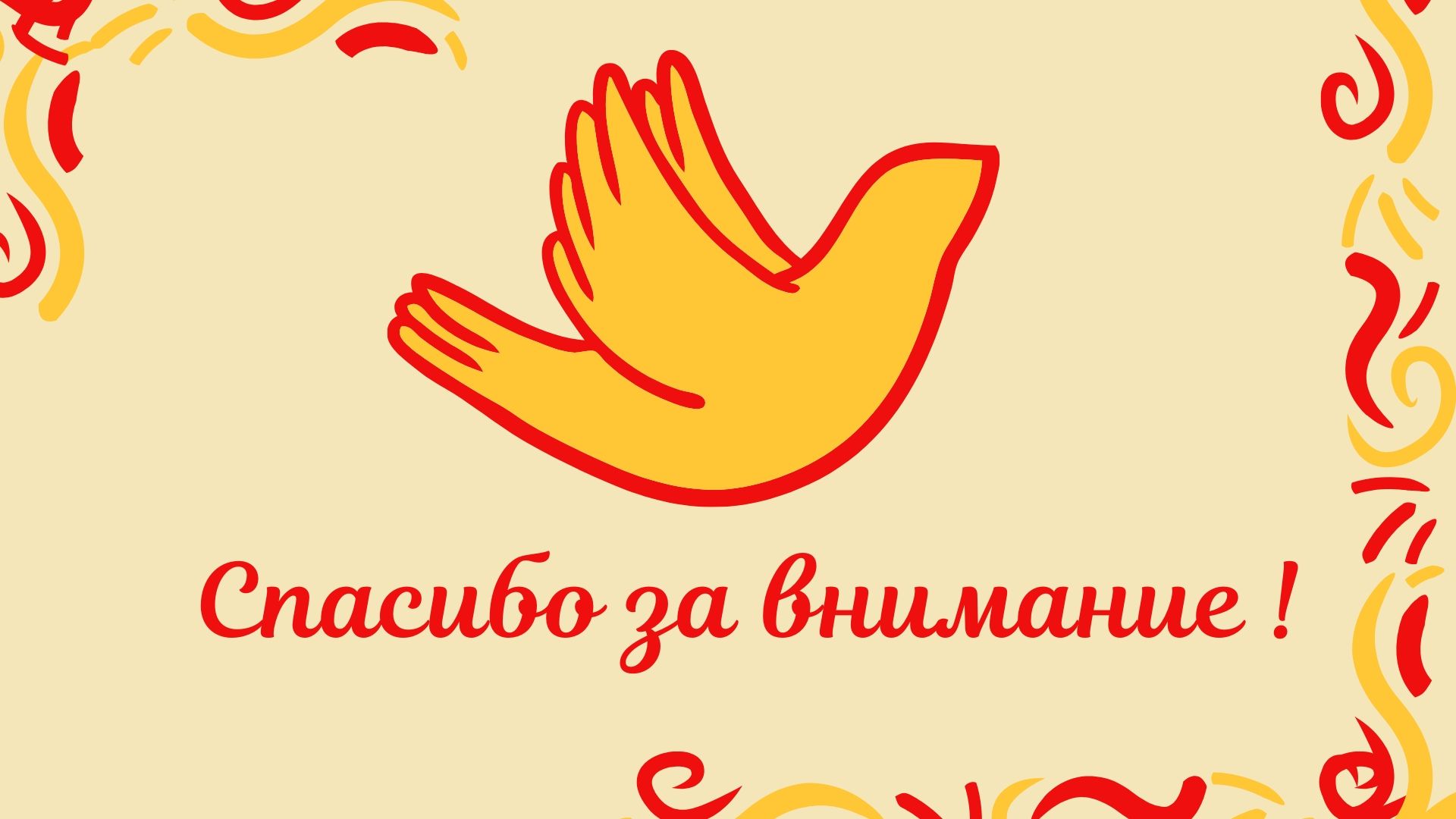